Tax Increment Financing 101
Melissa Harrell,
City Administrator
City of Wahoo
Course Objective
This course will provide a basic understanding of what tax increment financing is, and concepts associated with how it is used. This will include a review of the process from beginning to end, understanding of commonly used terminology, examples of projects, and suggestions for Clerks on how to keep everything organized throughout the life of a project.
What we will be covering in this session:
Our authority to provide TIF
What is TIF (Tax Increment Financing)?
Preparing for TIF in your community
Project development and management
After the project is completed
Reporting requirements
Micro TIF
Examples
authority
Nebraska State Constitution Article VIII-12
What Authority are we given?
Being a Dillon’s Law state, as a city or village we can only do what we are given permission to do.
All regulations associated with TIF are contained in these sections.
Legislature is continually tweaking them.  Read/review them every time.
In Nebraska
TIF is used to address truly blighted properties
BUT, also one of the only plays in our community playbook for economic development that we control.
What is TIF?
Simple Explanation - Video
https://youtu.be/yH4uIBcj-Y0?feature=shared
Policy - Fundamentals of TIF
Development must happen in designated areas - must be a reason why normal development is not happening
Blighted area
Substandard area
Under-developed areas
Economically distressed areas
Must satisfy the test of “if not for TIF, this project would fail.”
Improvement must include a public benefit
Installation of infrastructure
Parks or trail installation
Sidewalks
Meeting design standards that require special elements like historic exteriors or additional landscaping (for example)
Acquisition of undeveloped property or vacant property that is a public eyesore or detriment
Mechanics – Fundamentals of TIF
Start with property that has low value
Redeveloper makes improvements, increasing the value
The difference between these two is the incremental value
Property taxes – for all taxing entities – collected on the incremental value can be used to finance the improvement
Property taxes collected on the incremental value for 15 years (sometimes 20) are what constitutes the max value of TIF to a redeveloper
Example:
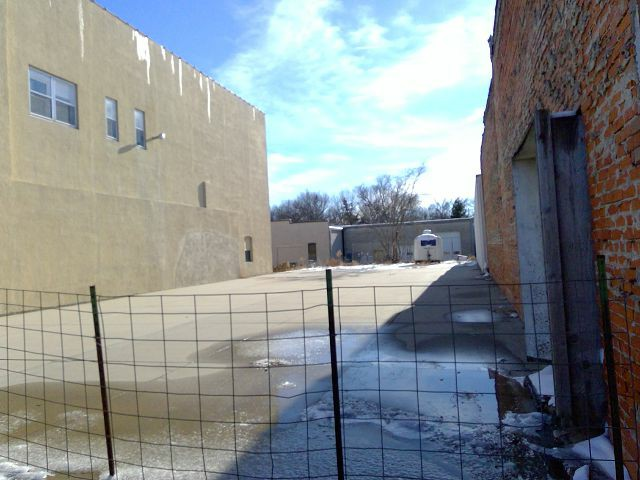 Vacant downtown lot has current value of $15,840
Improvements are made so that when work is done, county assessor assigns total value of $225,000
Resulting in increase in value of $209,160
Current total tax rate is $1.724617/$100 of value
Increase in property tax per year = $3,607
Total potential TIF = $3,607 X 15 years = $54,105
Taxes on base value of $15,840 still go to all the taxing entities
preparing for TIF in your Community
Questions you need to be able to answer:
1. Who will make the decisions?
Community Development Agency (§18-2101.01)
By ordinance 
Consists of the governing body of the municipality
Community Redevelopment Authority or Limited Community Redevelopment Authority (§18-2102.01)
By ordinance or by community ballot
Appointed board of 5 or 7 members, in staggered terms, by the Mayor or City Manager (in a City Manager form of government)
2. What property will be eligible for TIF?
Property must be designated Blighted and Substandard
Maximum limited by classification of municipality (§18-2103(3))
Villages – 100%
Second Class City – 50%
Metro, Primary and First Class City – 35%
Exceptions for formerly used defense sites and good life districts
Property must have a general redevelopment plan adopted
Typically prepared at the same time and contained in the same document
Blight and Substandard Study/General Redevelopment Plan
Typically done by a consultant
Makes findings that show how the property identified meets the definitions of Blight and Substandard as described in law (§18-2103(3))
Process for adopting the study (§18-2109)
Reviewed by the Planning Commission at a public hearing, with a written recommendation submitted to the governing body within 30 days after the public hearing
Review by the Governing Body at a public hearing, followed by adoption of a resolution that declares property blighted and substandard
What is proper notice of public hearing?
Hearing must be held at least 10 days from the last publication of the notice (§18-2115.01(b))
Published at least once a week for two consecutive weeks in paper of general circulation.
Copy of the report must be posted on the City’s website or made available for public inspection at a location designated in the City (§18-2109(4)).
What is proper notice of public hearing?
Public hearing notice (§18-2115.01)
Must be published and distributed to taxing entities
Must contain certain information (see next slide)
Notice must be provided to:
Any registered neighborhood association within one-mile radius of area to be declared B/S
President or chairperson of the governing body of each county, school district, community college, educational service unit, and natural resources district
Public Hearing Notice – Contents    (§18-2115.01(1(d))
For Blight and Substandard declaration
Time, date, place, and purpose of hearing
A map of sufficient size to show the area being considered
Information on where to find a copy of the study
3. What do you want to accomplish?
Not a requirement, but is a good practice
Develop a guidance policy document
Should be adopted by the governing body
Gives the decision makers “bumper rails” for TIF
Provides backup in conversations with developers
Keeps TIF in line with what the community wants
What is in a TIF Guidance Policy?
TIF Committee
Application Process
Use of TIF Funds
General Approval Process
Who will finance a project (hold the note)? When will your community do that?
Policy Statement
In Wahoo we have these priorities in this order:  1) Job creation, 2) Development of vacant land, 3) Commercial rehabilitation, 4) Retail use, and 5) Residential infill
Often has application form or requirements
4. Legal Representative
Will this be your City Attorney or will this be outside counsel?
How will they charge?
Lump sum for the project or hourly
How will you recover this cost?
If outside counsel, do their practices align with your community goals?
Are they very liberal in their interpretation of the Community Development Law?
Are they conservative?
Does this align with how your community wants to use TIF?
CLERK ALERT:
TIP:  Create a binder for each Blight and Substandard Study/General Redevelopment Plan you’ve adopted
Plan
All approval process documents
Presentation information 
TIP:  Copy or print off a calendar when scheduling your process
Mark your regular public meeting dates
Mark your posting and publication deadlines
Add these deadlines and dates to your calendar
TIP:  Create mailing labels for taxing entities – print several copies and use on mailing forms
project development and management
How is a project initiated?
Application – Wahoo’s Examples
2022-05-10 - Wahoo TIF Application
2022-05-10 - TIF Application Worksheet
We have a project!
So now what????
Project Development
TIF Committee:  
Committee will likely have questions for the redeveloper but also need the opportunity to speak candidly about the project.  
These meetings are not open to the public.  
Having people who know what the community goals are and can vocalize these on the committee is good!
Negotiations of details
Legal representation – preparation of documents
Your legal representation sometimes does some of the negotiating, especially in larger projects.  
They must be comfortable with what you want to do because they have to represent you.
If you community knows what they want before sending it to an attorney, you can sometimes get a better deal.
It’s going to be expensive.  It is a recoverable expense.  
Their job is to help you protect your community.
Legal Representation – Preparation of documents
Don’t be afraid to get creative.
Make sure you review the documents.
Give the attorney your standard meeting schedules and publication dates in advance.  
Layout a timeline with them so all expectations are expressed and able to be met.
Do not advance until all parties agree the documents are correct.
Project Documents
Amendment to the General Redevelopment Plan showing the specific project to ensure project is in conformance with municipal planning
Cost benefit analysis for each project (§18-2113)
Looks at tax shifts
Impact to public infrastructure, community public services, and local tax impacts
Impact on employers and employees of new or expanding firms as well as existing firms in the community or in the immediate area
Impacts on student populations of school districts in the city or area
Any other relevant impacts
Redevelopment Contract
Project Approval Process
What is proper notice of public hearing?
Hearing must be held at least 10 days from the last publication of the notice (§18-2115.01(b))
Published at least once a week for two consecutive weeks in paper of general circulation.
Copy of the report must be posted on the City’s website or made available for public inspection at a location designated in the City (§18-2109(4)).
What is proper notice of public hearing?
Public hearing notice (§18-2115.01)
Must be published and distributed to taxing entities
Must contain certain information (see next slide)
Notice must be provided to:
Any registered neighborhood association within one-mile radius of area to be declared B/S
President or chairperson of the governing body of each county, school district, community college, educational service unit, and natural resources district
Public Hearing Notice – Contents    (§18-2115.01(1(d))
For Redevelopment Plan
Time, date, place, and purpose of hearing
A map of sufficient size to show the area being considered
Where to find a copy of the cost-benefit analysis (must be posted on the City’s website or made available for public inspection in a designated location)
Approval documents
Resolutions – approved by
Authority (CDA or CRA)
Planning Commission
Governing Body
Prepared by your legal representative
It’s approved… now get the signatures!
Project Management – Issuance of Notes
At the back of a redevelopment agreement there is an example of a Promissory Note.
The Redevelopment Agreement states when this should be issued.
The holder of this note can use it to secure financing for the project improvements.
Redeveloper often takes the note to a bank to use it as collateral for a loan
Redevelopers can hold the note themselves if they have the capital to complete the project already… basically investing in themselves.
City can hold the note as well.
City’s preference can be defined in the TIF Policy/Guidance Document
Project Management – Tracking Deadlines
Project Management – Notice to County Assessor
It is your responsibility to provide notice to the County Assessor of the division of taxes on a property
https://revenue.nebraska.gov/sites/default/files/doc/pad/forms/Notice_to_Divide_Tax_for_TIF.pdf 
Must be filed “On or before August 1 of the calendar year that the division of the real property tax becomes effective, the city/CRA must complete the required information specified on this Notice for each new TIF project and file the Notice and the required documents with the county assessor”
Redevelopment Agreement defines the “effective date”.
CLERK ALERT:
TIP:  DO NOT FORGET to file the Notice to Divide Taxes.  Leave yourself MANY notes in various locations with various people.
 TIP:  Create a binder for each Redevelopment Project
Redevelopment Plan Amendment
Redevelopment Agreement 
Promissory Note
Notice to Divide Taxes
Copies of your agreement and invoices for legal fees
All approval process documents
Presentation information
CLERK ALERT:
TIP:  Copy or print off a calendar when scheduling your process
Mark your regular public meeting dates
Mark your posting and publication deadlines
Add these deadlines and dates to your calendar
TIP:  Create mailing labels for taxing entities – print several copies and use on mailing forms
TIP:  Prepare your Governing Body for how much the legal fees will be
TIP:  Include notices of posting and agenda in your binder
TIP:  Distribute the information to your board early.  Do not wait until 2-3 days before the meeting
after the project is complete
Certificate of Completion
Certification of Eligible Project Costs
Redevelopment Agreement spells out what the TIF eligible expenses are
Redevelopment Agreement states how much those will be
Find that page in the Agreement
Also likely in the cost-benefit analysis
Evidence
Invoices
Documents
Contracts
Check stubs
Releases
Approval Required of Cost Certification
Form must be submitted and signed
Must have the necessary supporting documents

THEN Must have Authority approval
TIF – Payments
Payments from County Treasurer
Each Month you will receive a property tax remittance statement
Payments to Redevelopers or Note Holders:
Find a process that works for you
In Wahoo payments are processed monthly
Payment approval to the redeveloper is part of our normal claim approval process
THE REDEVELOPER NEVER GETS MORE MONEY THAN WHAT IS PAID IN – WHETHER THAT IS IN THE FORM OF PROPERTY TAXES OR PROPERTY TAX CREDITS.  
THE REDEVELOPER NEVER GETS MORE MONEY THAN WHAT IS ALLOWED BY THE REDEVELPMENT AGREEMENT.
THE REDEVELOPER NEVER GETS PAYMENTS FOR LONGER THAN THE TERMS DESCRIBED IN THE REDEVELOPMENT AGREEMENT.
Sample Worksheet
Project End
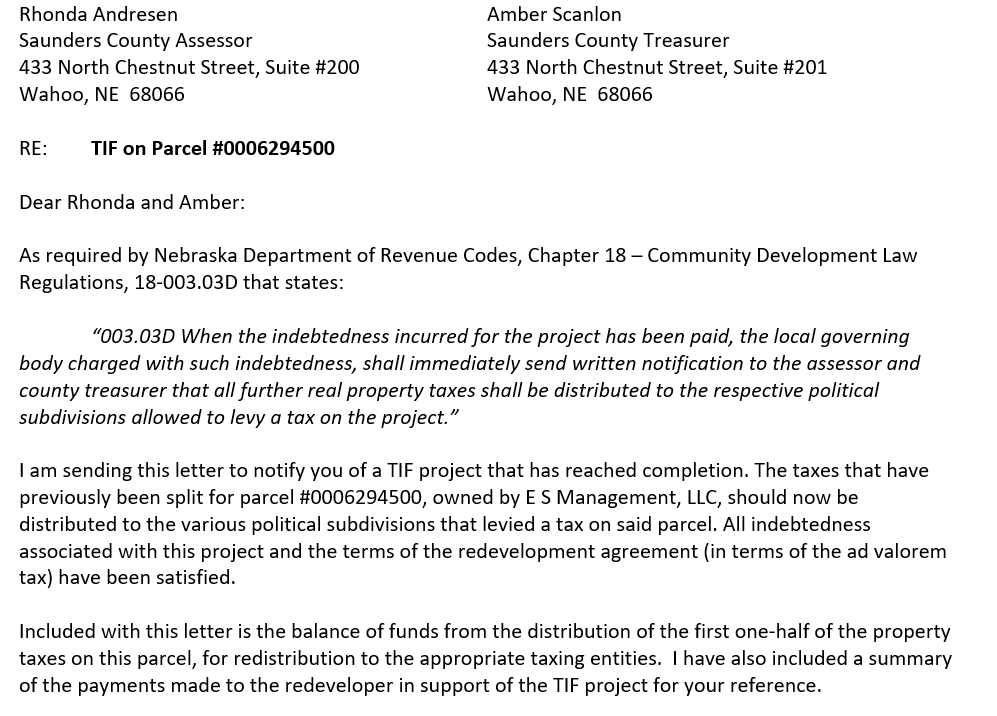 When the terms of a Redevelopment Agreement have been met the County Assessor and County Treasurer Must be notified.
Project End:  Sample Worksheet
CLERK ALERT:
TIP:  Keep a list of the Parcel ID#s for the various TIF Projects you have in your community
Use the “Nebraska Taxes On-Line” to help you determine exactly who is paying their taxes each month. The taxes on the base amount will be broken out from the taxes on the incremental increase value.
https://nebraskataxesonline.us/ (Parcel ID 0002063501)
TIP:  Keep a binder of all your TIF project payment records.  Keep the County Assessor statement you get each year in that binder.  Keep a current worksheet of receipts/payments/balances.  Keep payee information in there.
CLERK ALERT:
TIP:  Do not make a payment to a redeveloper until the TIF eligible project costs have been approved by someone other than you.  CYA.
TIP:  Make the payment process to the redeveloper part of your monthly process. Waiting only creates phone calls and messes up your record keeping.
TIP:  Send a copy of the receipts/payment register for the project with the check. This states EXACTLY how much more money they have coming to them.
reporting requirements
December 1 – Report to State Property Tax Administrator (§18-2117.01)
* Must be filed each year except for the redevelopment plan, unless amended
Wahoo Example – December 1 Report
May 1 – Annual Report to taxing entities (§18-2117.02)
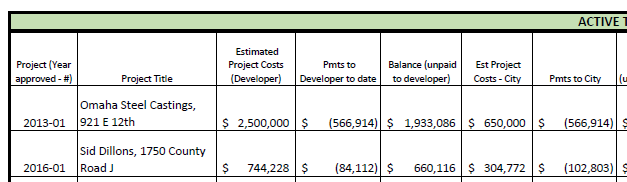 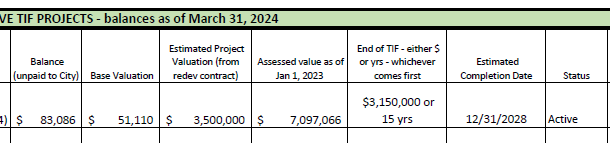 Statute is very specific on what must be included
Additional Detailed Report
Detailed report to Council and made available on City website
Contains details on each project – and payments made each year
Contains comparison to our peer communities
Contains our TIF Guidelines/Policy
General Annual Summary for the Council
CLERK ALERT:
TIP:  There is no shame in copying a format you like from another entity. Why reinvent the wheel?
TIP:  Keep it simple.  Maybe your Council or Board is not interested in the same details mine is. 
TIP:  Put these deadlines in your calendar.  Make them part of your process.
TIP:  Pay attention to League Bulletins or information on law changes that happened during the Legislature.  They are always tweaking something!
CLERK ALERT:  RECORDS MANAGEMENT
§18-2117.04 States:  
“On and after October 1, 2018, each city that has approved one or more redevelopment plans or redevelopment projects that are financed in whole or in part through the division of taxes (as provided in 18-2147) shall retain copies of
A) all such redevelopment plans
B) all supporting documents associated 
with the redevelopment plans or redevelopment projects, 
with any related substandard and blighted declaration
with any related extremely blighted declaration
RECORDS MANAGEMENT – page 2
For either
The period of time required any under applicable records retention schedule adopted under the Records Management Act, OR
Three years
Whichever is longer
Supporting documents include:
Any blighted or extremely blighted study or analysis conducted
Any cost-benefit analysis conducted
Any invoice, receipt, claim, or contract received or generated by the city that provides support for receipts or payments associated with the plan or project
MICRO TIF
Recent program added
Micro TIF
Must adopt a resolution to authorize use of this program
Application is very simple – form provided by NDED
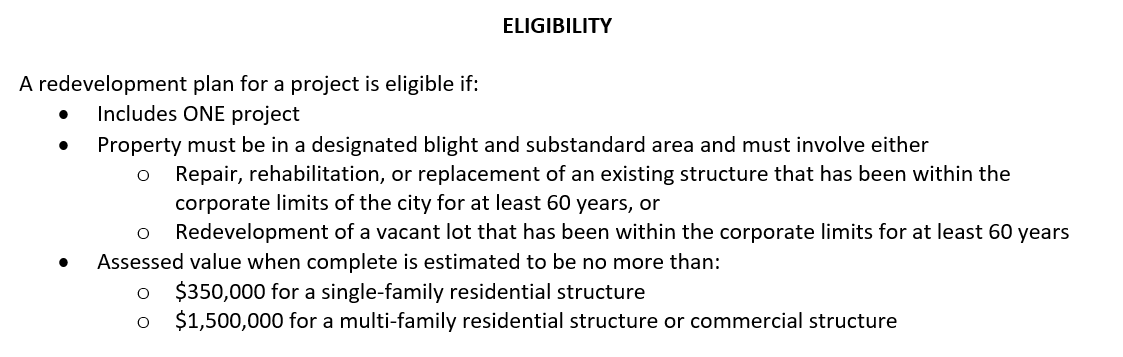 EXAMPLES
Wahoo ProjectsSuccessful…
Omaha Steel Castings
Bomgaars
Sid Dillon’s Chevrolet
Wahoo State Bank
JEO Consulting Group
Wahoo Locker
Wahoo ProjectsNot SoSuccessful…
Simple Explanation - Video
https://youtu.be/yH4uIBcj-Y0?feature=shared
Things I don’t know about
These are topics you should do your own research on as they were not covered in this session.
QUESTIONS?
Thank you for your attention and time!